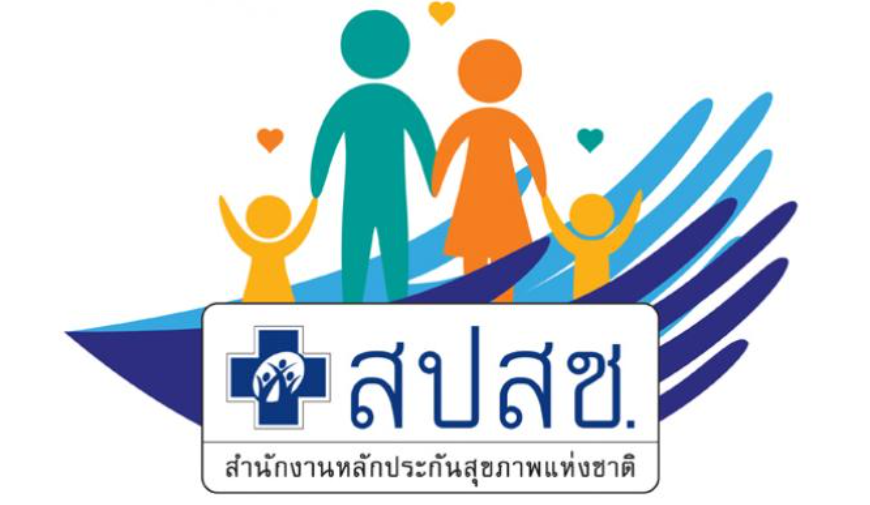 วาระที่ 3.1(1)
มติและสาระสำคัญจากการประชุมคณะกรรมการหลักประกันสุขภาพแห่งชาติ ครั้งที่ 13/2564 วันที่ 9 ธันวาคม 2564
นำเสนอในการประชุม อคม. เขต 5 ราชบุรี ครั้งที่ 1/2565 วันที่  24  กุมภาพันธ์ 2565
1
เรื่องจากวาระ เพื่อพิจารณา
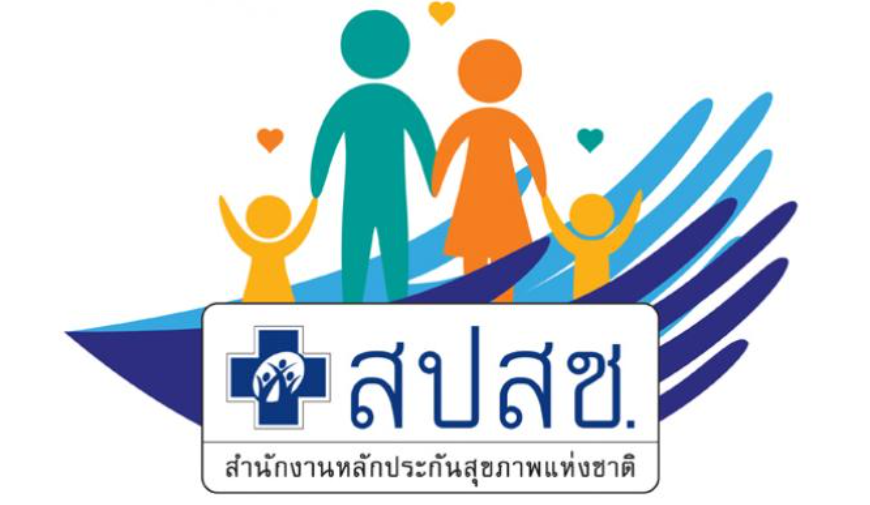 ข้อเสนอสิทธิประโยชน์ในระบบหลักประกันสุขภาพแห่งชาติ (6 รายการ)
1
ความเป็นมา
มติคณะอนุกรรมการกำหนดประเภทและขอบเขตฯวันที่ 18 พ.ค64., 5 ต.ค.64, 2 พ.ย.64 เห็นชอบการเพิ่มสิทธิประโยชน์ ในระบบหลักประกันสุขภาพแห่งชาติ จำนวน 6 รายการ ดังนี้
การตรวจยีน BRCA1 BRCA2 ในผู้ป่วยมะเร็งเต้านม
การป้องกันการติดเชื้อเอชไอวีหลังการสัมผัสเชื้อ (HIV PEP)
การตรวจคัดกรองผู้ป่วยโรคพันธุกรรมเมตาบอลิกด้วยเครื่อง Tandem mass spectrometry (MS/MS)
การคัดกรองรอยโรคเสี่ยงมะเร็งและมะเร็งช่องปาก (CA Oral Screening) 
การผ่าตัดใส่รากฟันเทียมสำหรับผู้ที่ไม่มีฟันทั้งปาก
การขยายข้อบ่งชี้การใช้ยา Human normal immunoglobulin, intravenous (IVIG) สำหรับ
- กลุ่มอาการอักเสบหลายระบบ (Multisystem Inflammatory Syndrome in Children; MIS-C)
   ในเด็กที่ติดเชื้อ COVID-19 
- ภาวะกล้ามเนื้อหัวใจอักเสบและเยื่อหุ้มหัวใจอักเสบ (Myocarditis and Pericarditis) ที่เกิดภายหลัง
   การได้รับวัคซีนป้องกันโควิด-19 ชนิดเอ็มอาร์เอ็นเอ
คณะอนุกรรมการกำหนดหลักเกณฑ์การดำเนินงานและบริหารจัดการกองทุน เห็นชอบวงเงินงบประมาณและแหล่งเงินแล้ว เมื่อวันที่ 18 พฤศจิกายน 2564 
คณะอนุกรรมการนโยบายและยุทธศาสตร์ เห็นชอบสิทธิประโยชน์ 6 รายการตามที่เสนอ เมื่อวันที่ 22 พฤศจิกายน 2564
มติที่ประชุม
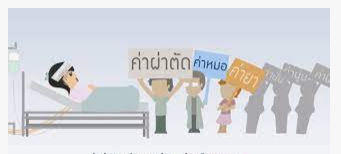 เห็นชอบให้ใช้งบเหลือจ่าย ปี 2564 ที่ไม่มีภาระผูกพัน จำนวน 238.59 ล้านบาท ในการจ่ายชดเชยบริการ 5 รายการ โดยให้เริ่มดำเนินการตั้งแต่ 1 มกราคม 2565
        สำหรับการขยายข้อบ่งชี้ในการใช้ยา IVIG ให้ใช้งบจาก พ.ร.ก.กู้เงินฯ ที่ได้รับปีงบประมาณ 2565 และให้มีผลตั้งแต่ 1 ตุลาคม 2564
2
เรื่องจากวาระ เรื่องอื่นๆ
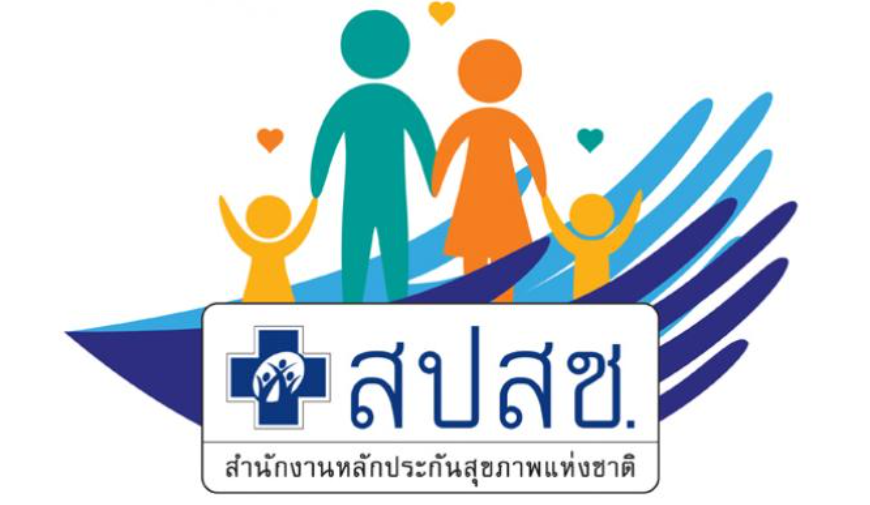 ร่าง ประกาศสำนักงานหลักประกันสุขภาพแห่งชาติ เรื่อง กำหนดกรณีที่มีเหตุสมควรและ
      อัตราค่าใช้จ่ายที่หน่วยบริการมีสิทธิได้รับ (ฉบับที่ 8) พ.ศ. ....
2
มติที่ประชุม
ความเป็นมา
รัฐมนตรีว่าการกระทรวงสาธารณสุข มีนโยบายยกระดับระบบหลักประกันสุขภาพแห่งชาติ “ต้องไม่มีผู้ป่วยอนาถา ทุกคนเท่าเทียมกันหมด ต้องอยู่ด้วยศักดิ์ศรี ไม่ว่าจะยากดีมีจน” และจากการประชุมคณะกรรมการหลักประกันสุขภาพแห่งชาติ  เมื่อวันที่ 5 ตุลาคม 2563 ได้เห็นชอบในหลักการนโยบายยกระดับระบบหลักประกันสุขภาพแห่งชาติ ในปีงบประมาณ ๒๕๖๔  โดยมีนโยบายเรื่อง ประชาชนที่เจ็บป่วยไปรับบริการกับหมอประจำครอบครัว ในหน่วยบริการปฐมภูมิที่ไหนก็ได้ เป็นหนึ่งใน 4 นโยบายหลักที่สำคัญ 
      เพื่อให้การขับเคลื่อนนโยบายดังกล่าวเป็นไปอย่างมีประสิทธิภาพ โดยในปีงบประมาณ 2565 กรณีการเข้ารับบริการประชาชนที่เจ็บป่วยไปรับบริการกับหมอประจำครอบครัว ในหน่วยบริการปฐมภูมิที่ไหนก็ได้ ซึ่งยังไม่ครอบคลุมในเขตพื้นที่ เขต 1,2,3,4,5,6,11 และ 12 จึงสมควรขยายพื้นที่ดำเนินการในเขตดังกล่าวด้วย โดยการออกประกาศกำหนดกรณีที่มีเหตุสมควร
1.  เห็นชอบ (ร่าง) ประกาศสำนักงานหลักประกันสุขภาพแห่งชาติ  เรื่อง กำหนดกรณีที่มีเหตุสมควรและอัตราค่าใช้จ่ายที่หน่วยบริการมีสิทธิได้รับ (ฉบับที่ 8) พ.ศ. .... 
   
2.  มอบ สปสช. ปรับข้อความของนโยบาย “โรคมะเร็งไปรับบริการที่ไหนก็ได้ที่พร้อม 
(ทั่วประเทศ)” โดยปรับเป็น “โรคมะเร็งไปรับบริการที่ไหนก็ได้ (ทั่วประเทศ)” เพื่ออำนวยความสะดวกในการเข้าถึงบริการของผู้ป่วยได้ตามที่จำเป็น
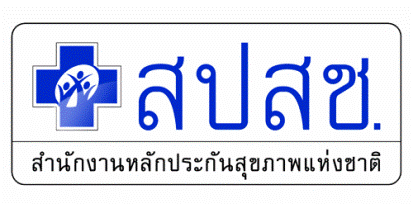 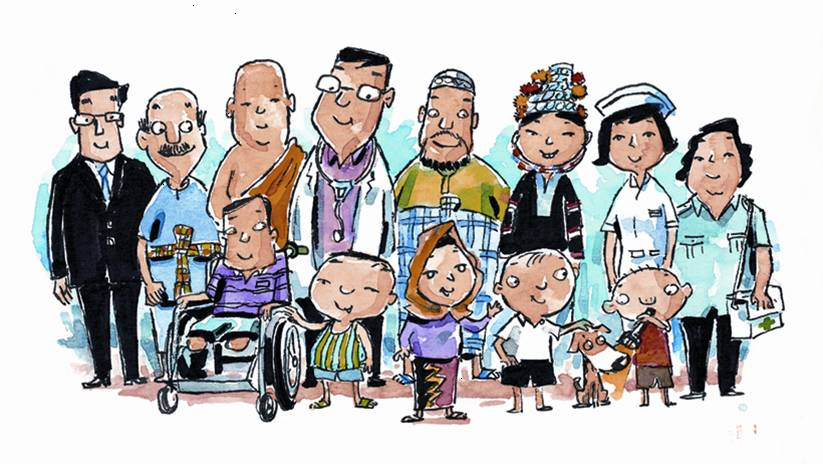